Hello EVERYONE
A wee slide show for you before you return to school
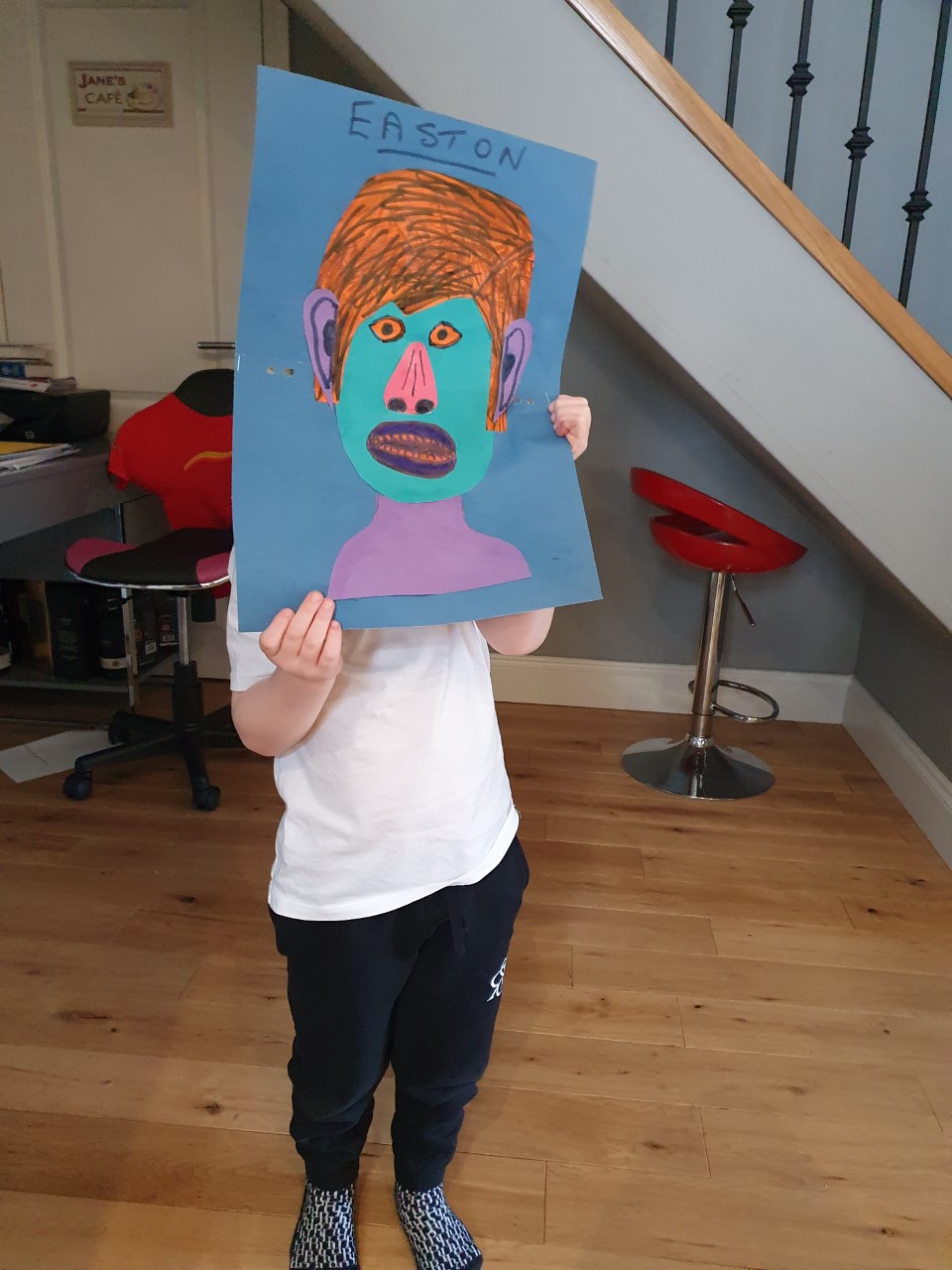 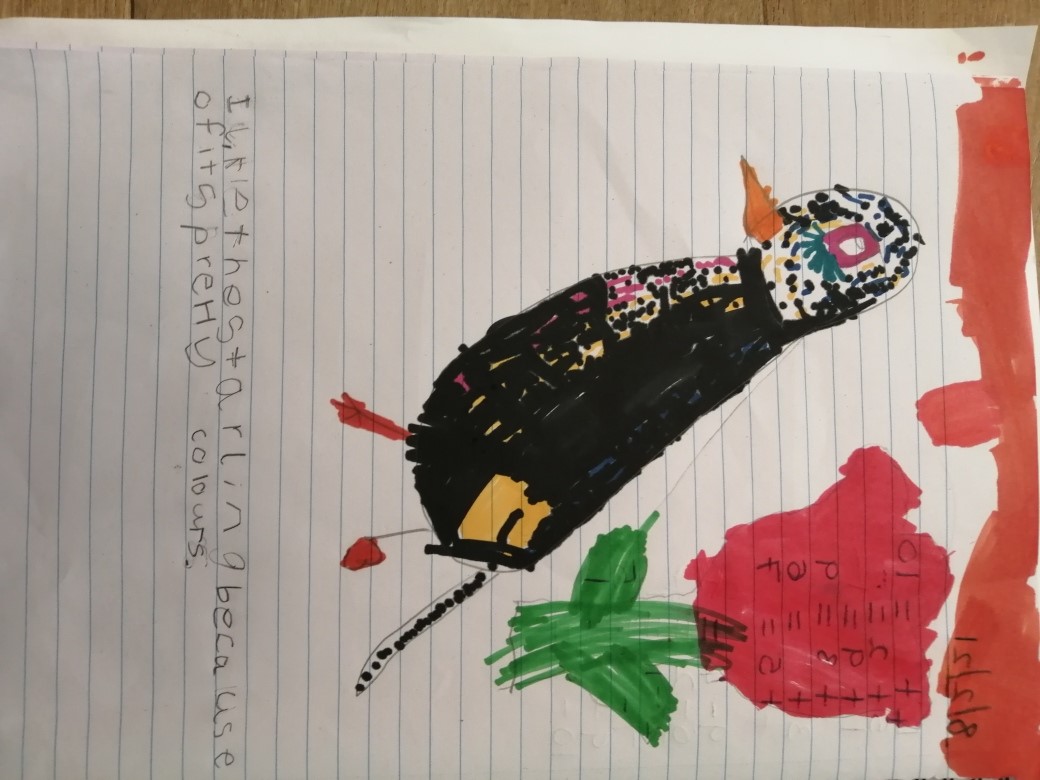 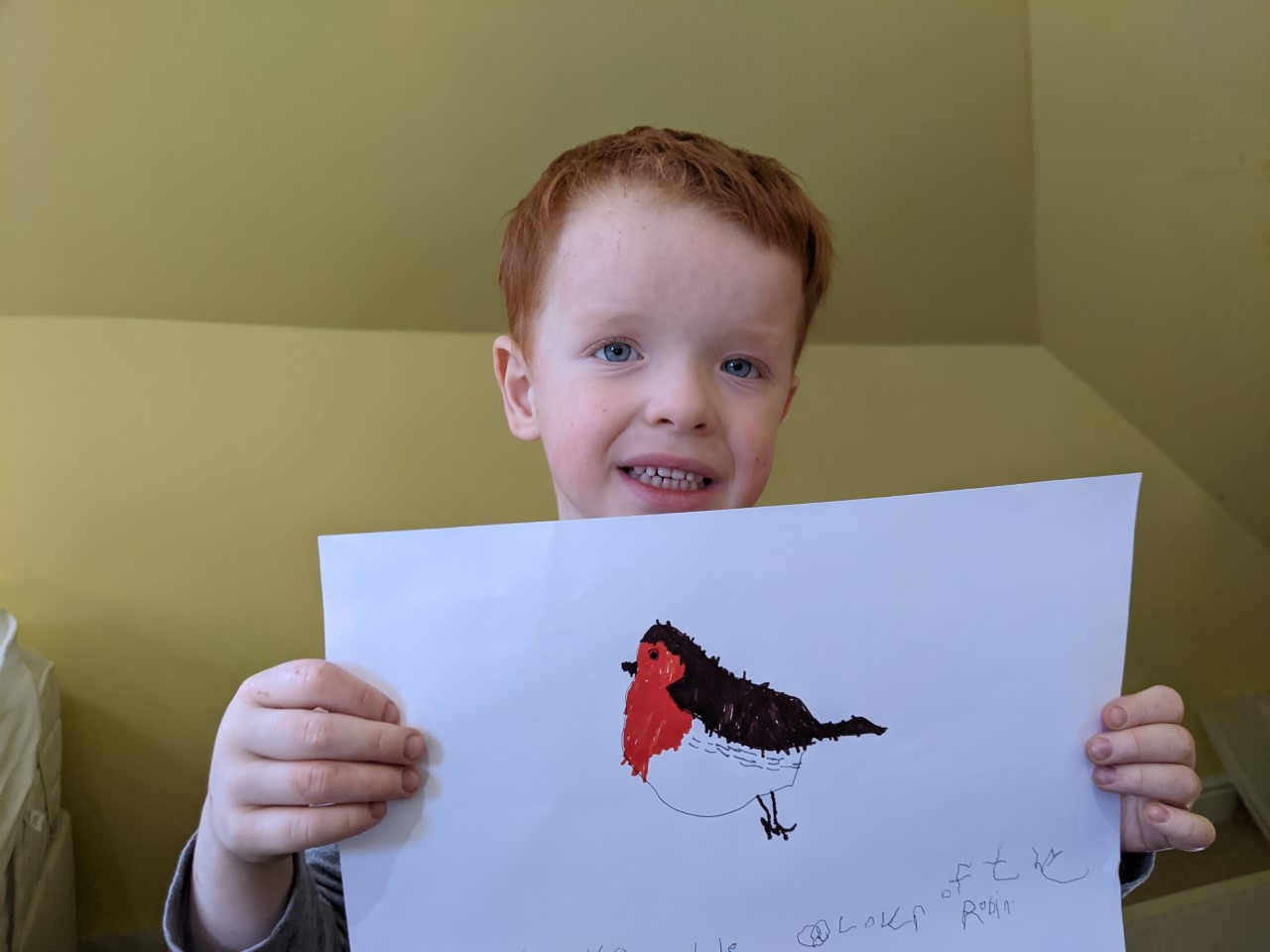 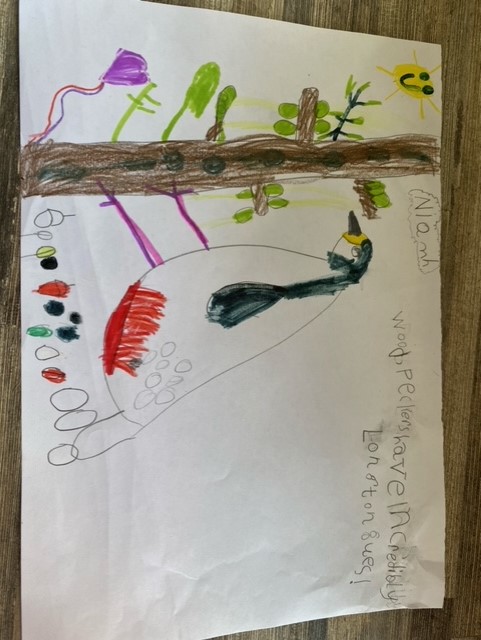 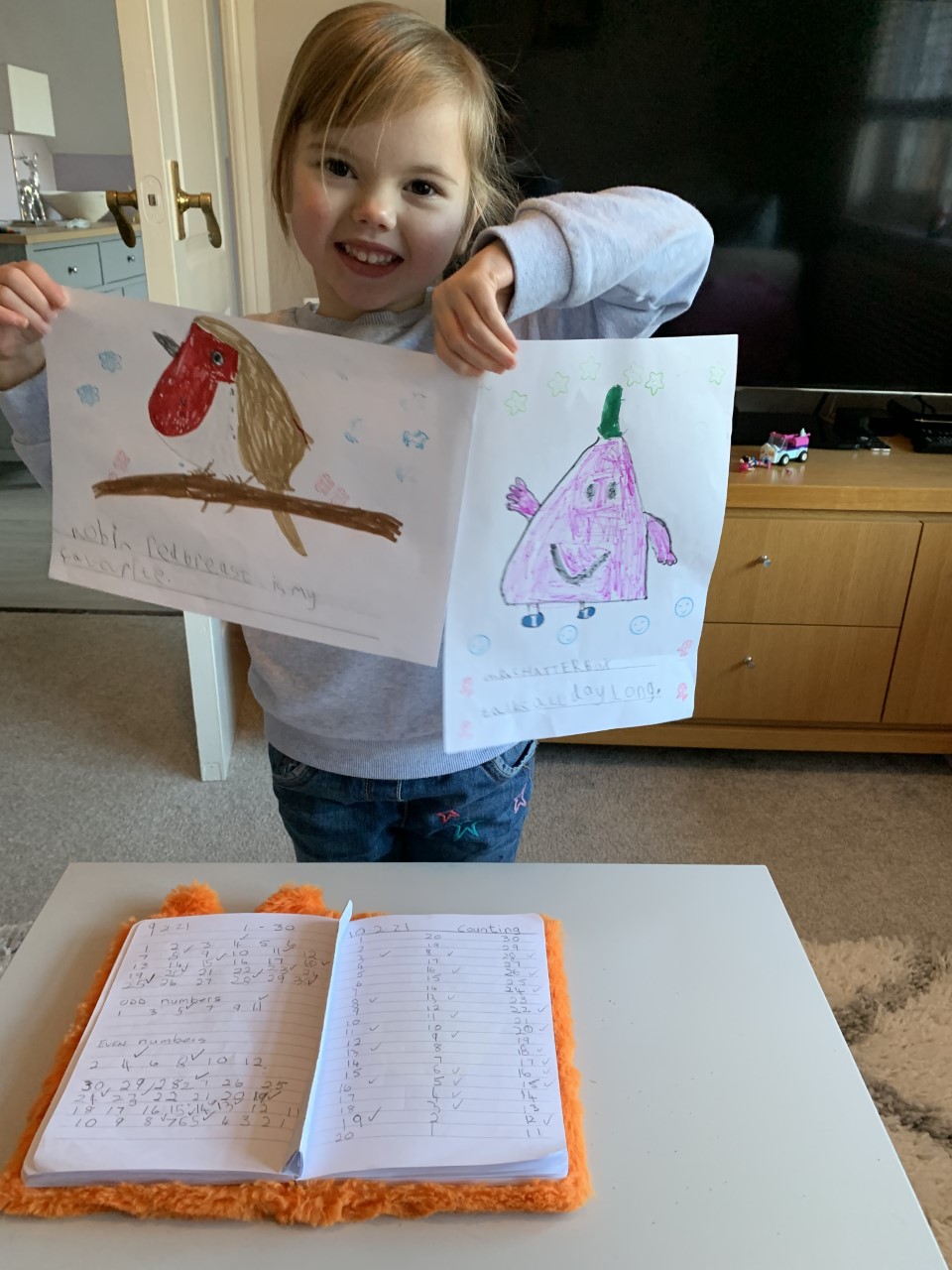 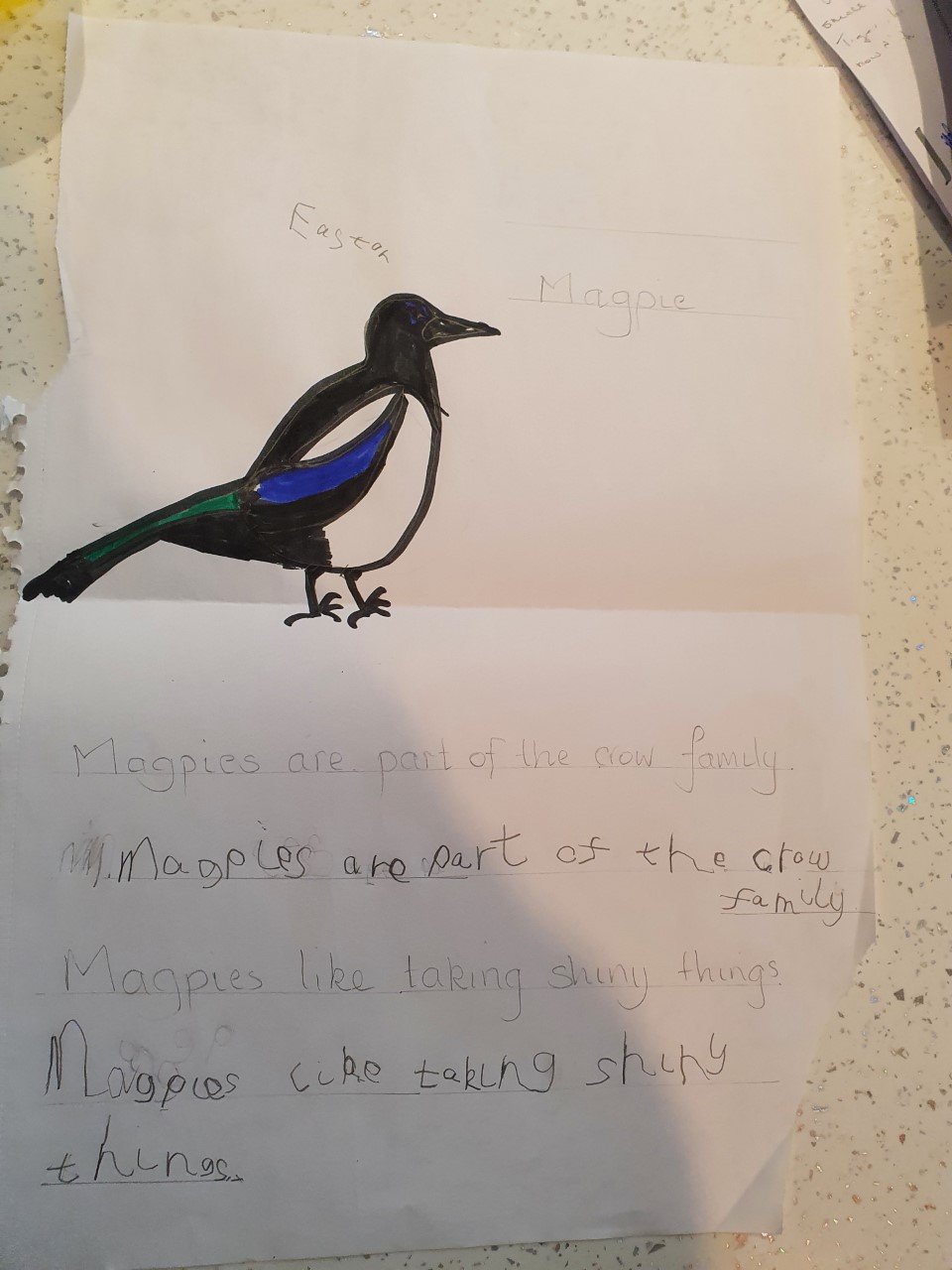 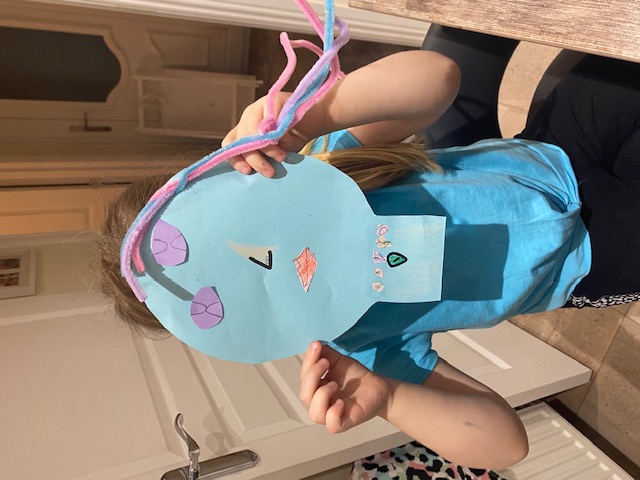